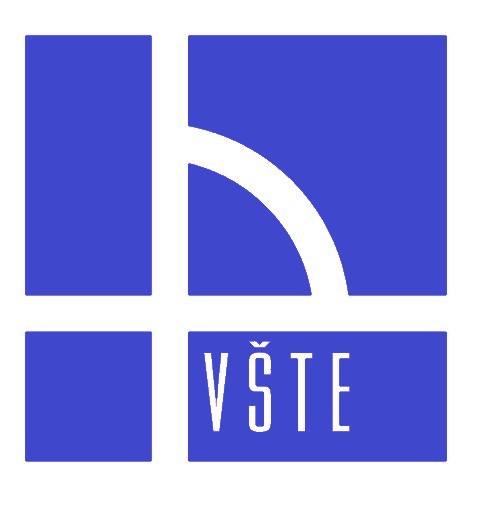 Vysoká škola technická a ekonomická
v českých Budějovicích
Ústav technicko – technologický
Katedra stavebnictví
BAKALÁŘSKÁ PRÁCENOVOSTAVBA OBJEKTU S NÍZKOU SPOTŘEBOU ENERGIE
AUTOR PRÁCE:		David Janák
VEDOUCÍ PRÁCE:	Ing. Michal Kraus, Ph.D.
OPONENT PRÁCE: 	Ing. Jana Hubálovská
v Českých Budějovicích, Červen 2017
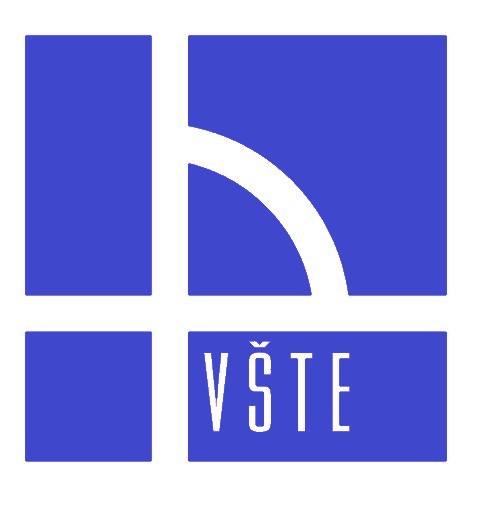 obsah
Motivace
Cíl práce
Metody zpracování
Architektonické a dispoziční řešení
Základní popis stavby
Konstrukční řešení
Technologická zařízení
Energetická náročnost budovy
Závěr
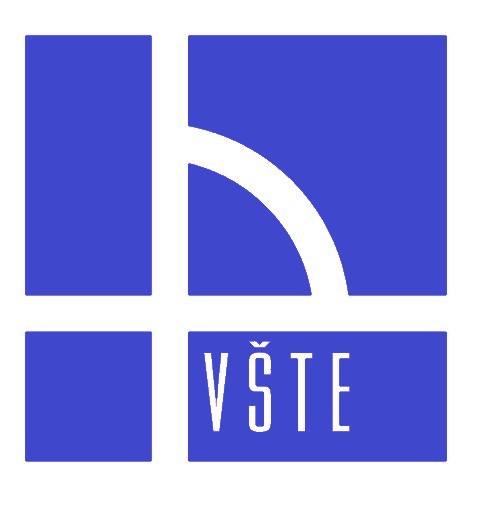 MOTIVACE
Osobní zájem
Potenciál v nízkoenergetických stavbách
Problematika
Aktuálnost 
Stavební materiály
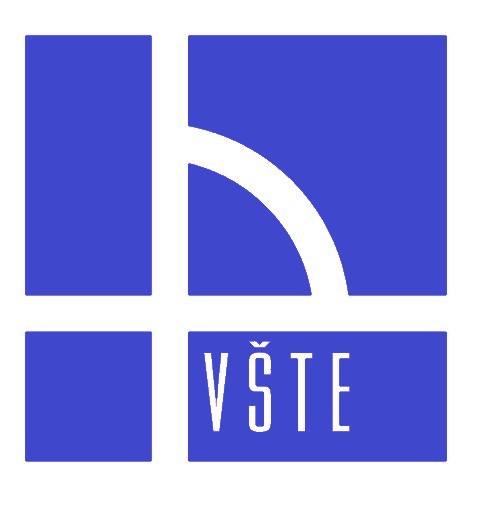 Cíl práce
Návrh architektonického a stavebně – konstrukčního řešení objektu s nízkou spotřebou energie
Architektonického a stavebně konstrukční studie s výkresovou dokumentací ve stupni „Projekt pro stavební povolení“
Tepelně – technické posouzení
Vyhodnocení energetické náročnosti budovy
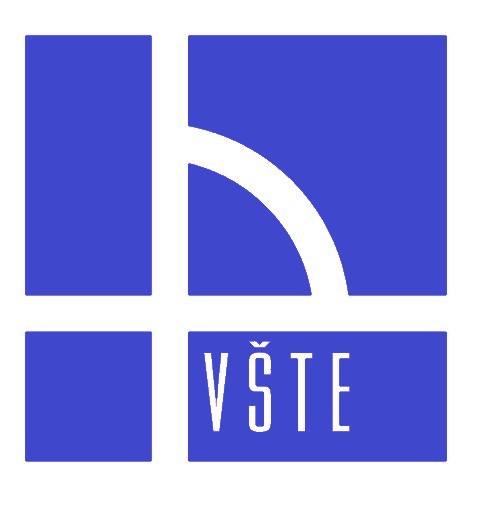 Metody zpracování
Projektová dokumentace zpracována:
ArchiCad 19
AutoCAD 2015
Teplo 2014
Energie 2015
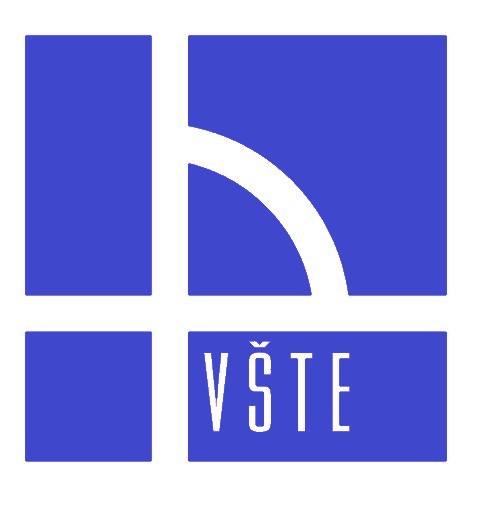 Umístění stavby
Umístění stavby: Vlašim, Vorlinská alej
Katastrální území: Vlašim
Výměra pozemku: 933 m2
Parcelní číslo: 2277/348
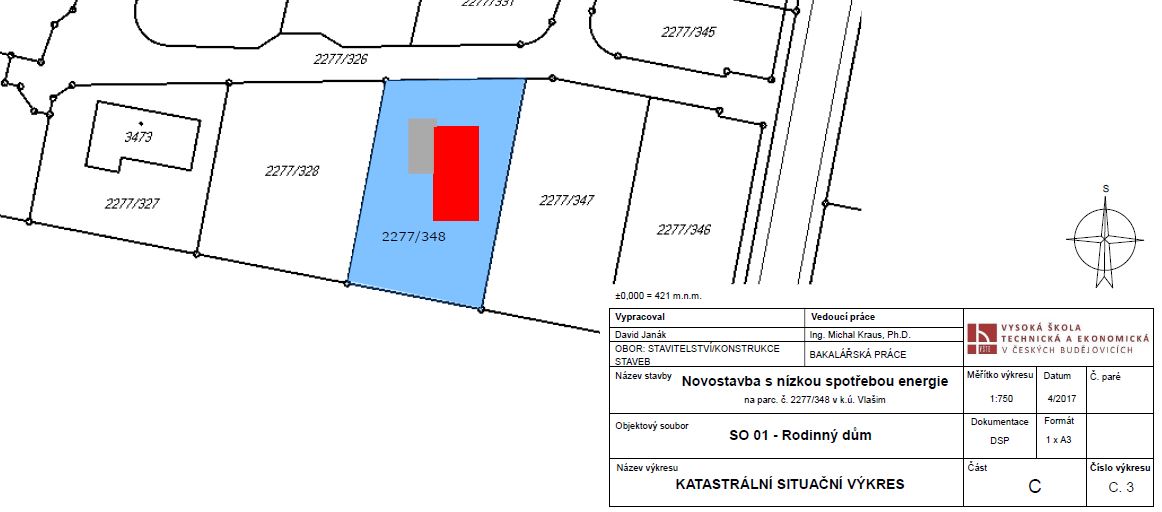 Zdroj: Vlastní zpracování
Upravená mapa z KN
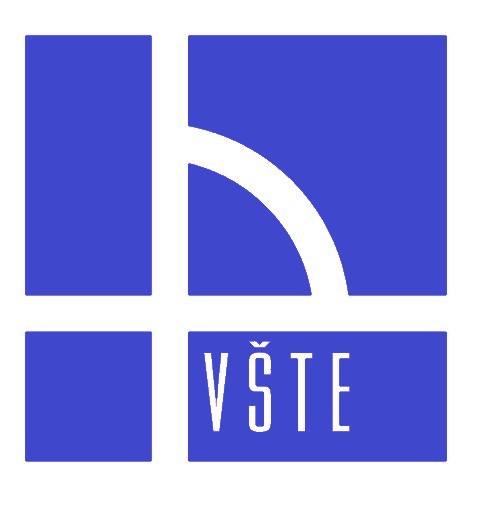 Koordinační situace
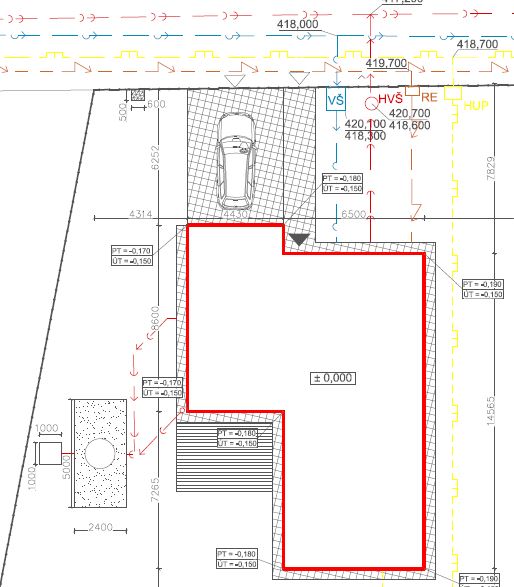 Zdroj: Vlastní zpracování
AutoCAD 2015
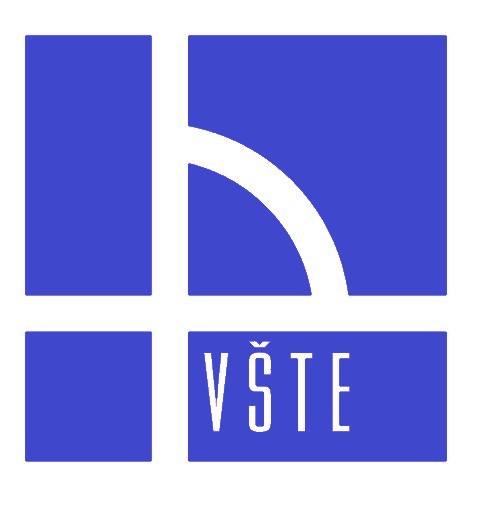 Architektonické řešení
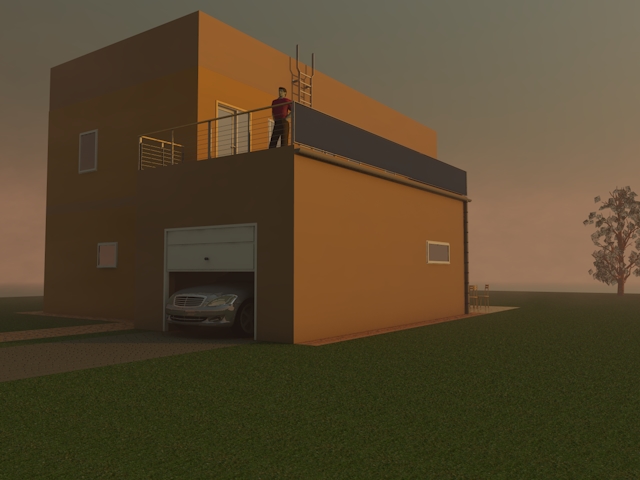 Zdroj: Vlastní zpracování
ArchiCAd 19
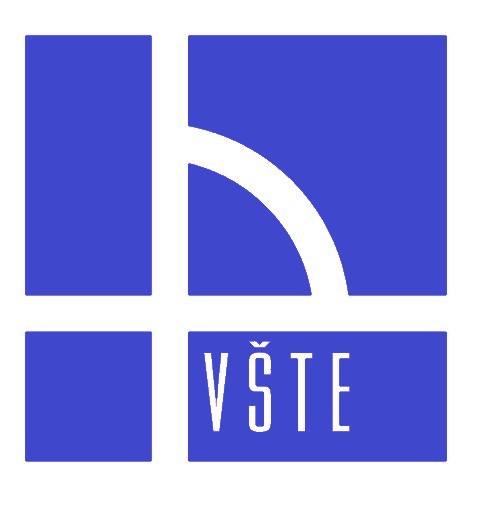 Architektonické řešení
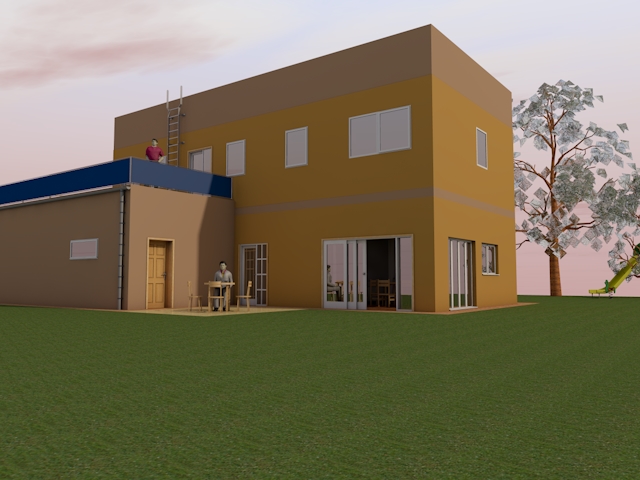 Zdroj: Vlastní zpracování 
ArchiCAd 19
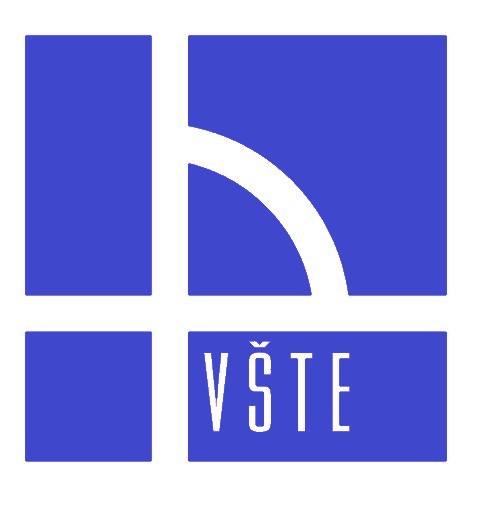 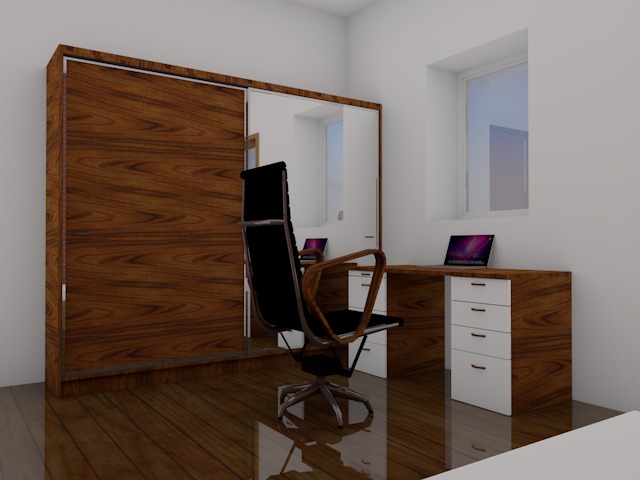 Architektonické řešení
Zdroj: Vlastní zpracování 
ArchiCAd 19
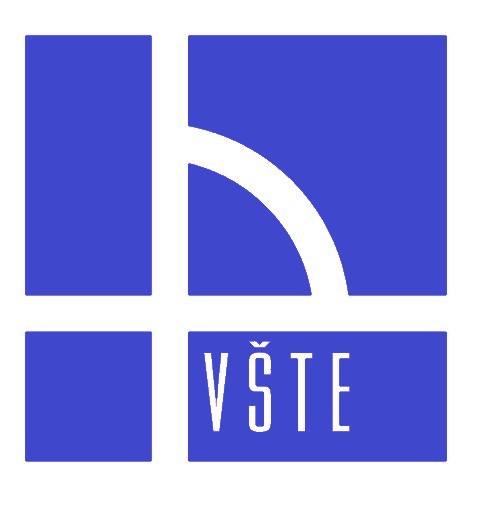 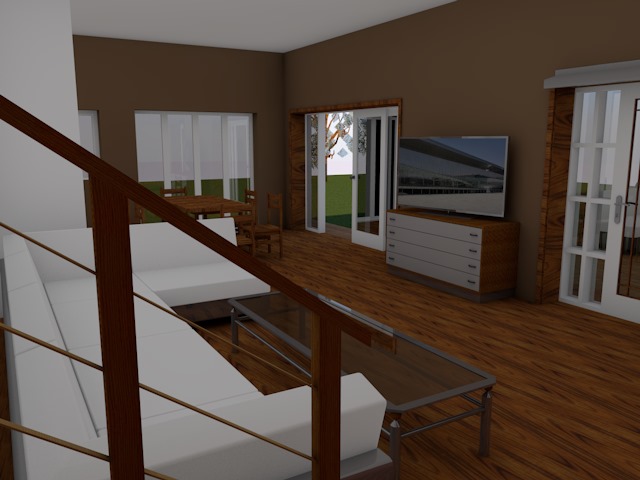 Architektonické řešení
Zdroj: Vlastní zpracování 
ArchiCAd 19
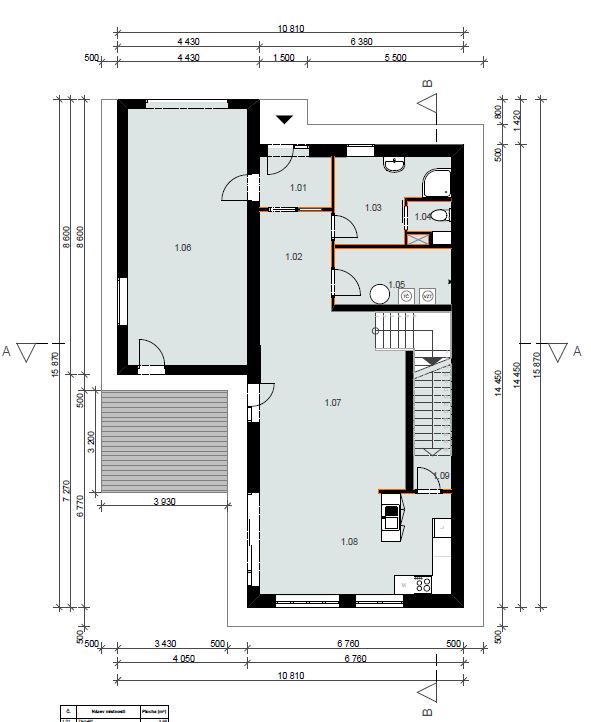 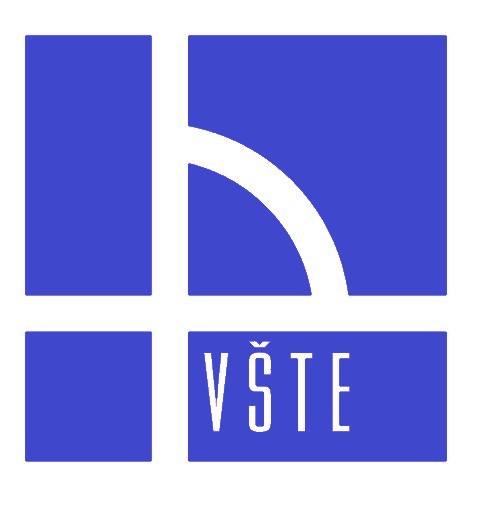 dispoziční řešení
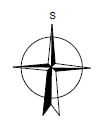 Zdroj: Vlastní zpracování 
ArchiCAd 19
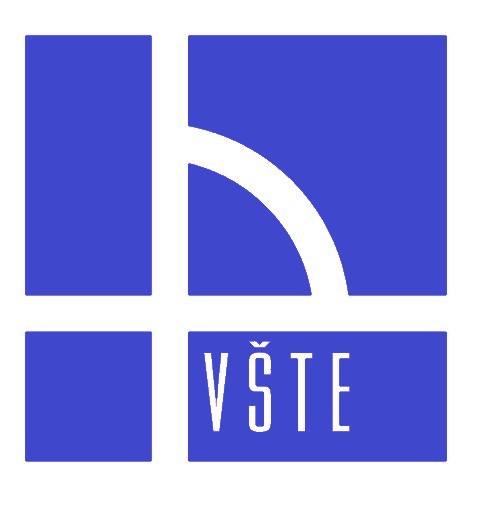 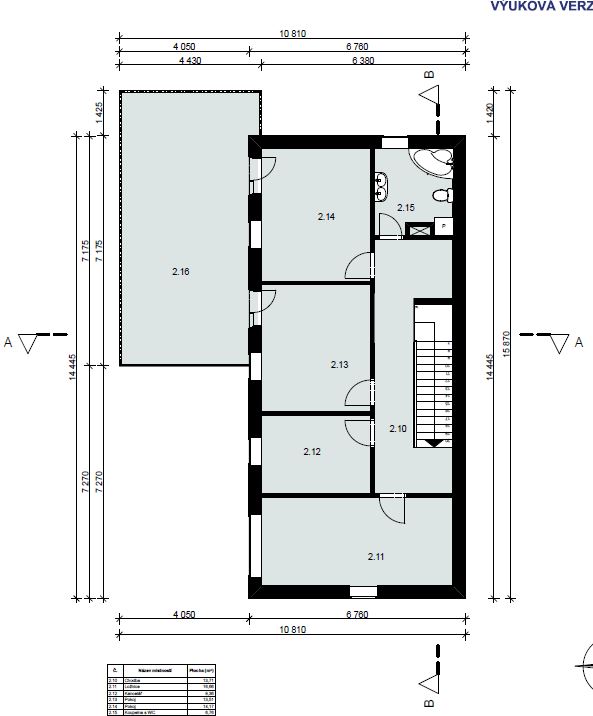 dispoziční řešení
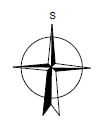 Zdroj: Vlastní zpracování 
ArchiCAd 19
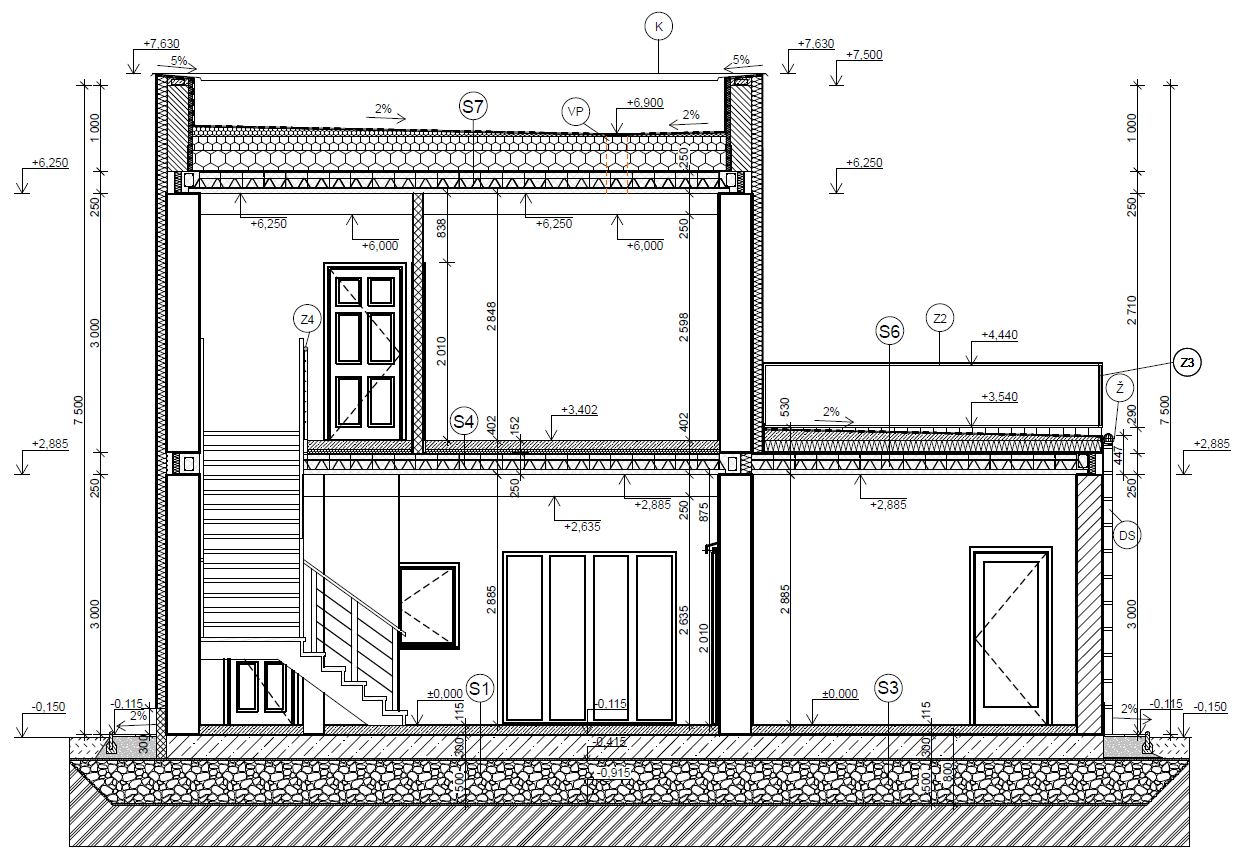 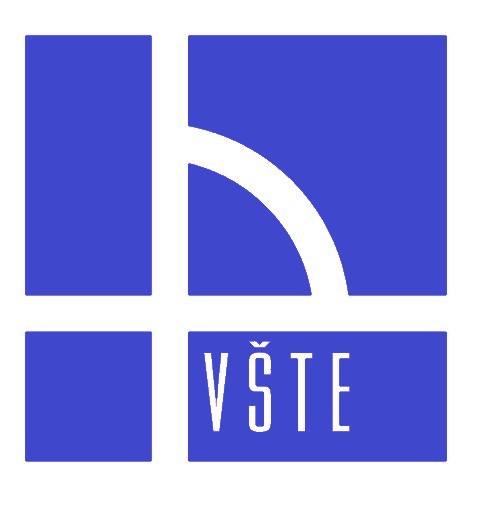 Řez a-a´
Zdroj: Vlastní 
zpracování 
ArchiCAd 19
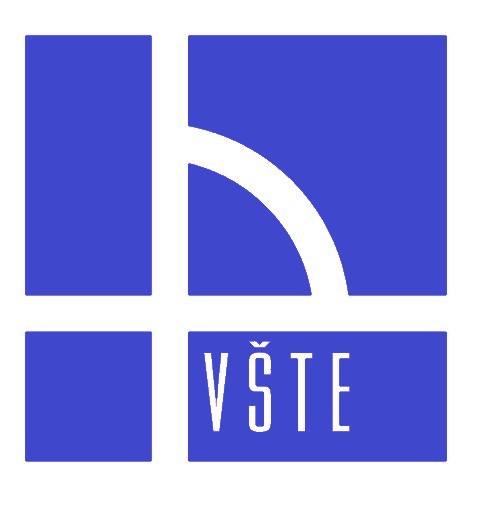 Základní popis stavby
Druh objektu: 			Rodinný dům
Počet podlaží:			2 nadzemní
Počet jednotek: 			1 (4+1)
Počet obyvatel:			4
Zastavěná plocha:		133 m2
Užitná plocha:			217 m2
Výška budovy od U.T. :	7,63 m
Základy:					Pěnové sklo - Refaglass
Obvodová stěna:			POROTHERM 38 T Profi Dryfix
Zastřešení:				Plochá střecha
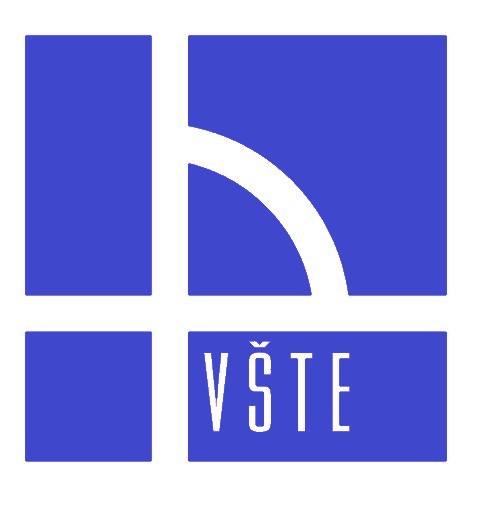 Konstrukční řešení
Základy: pěnové sklo 
součinitel tepelné vodivosti λ= 0,086 W/mK | 	beton hutný λ= 1,230 W/mK 
												železobeton λ= 1,430 W/mK
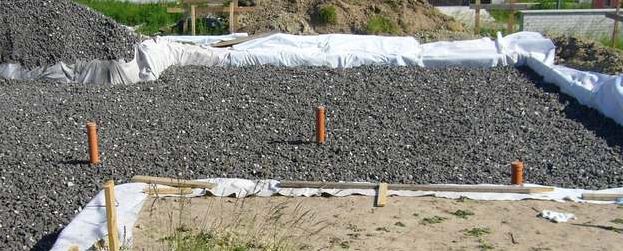 Zdroj: www.refaglass.cz
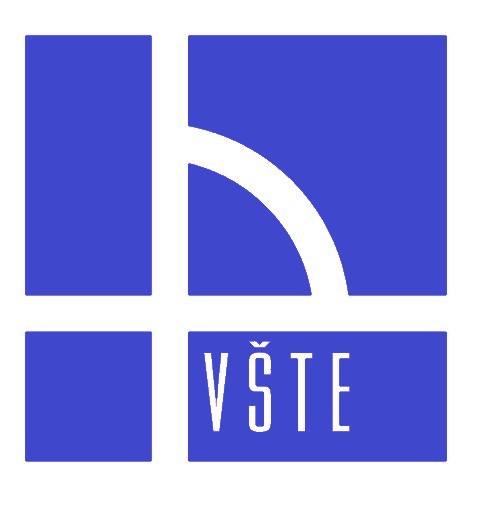 Konstrukční řešení
Obvodová stěna: POROTHERM 38 T Profi Dryfix








Posouzení: Urec,20 = 0,25 W/m2K> U= 0,124 W/m2K => Vyhovuje
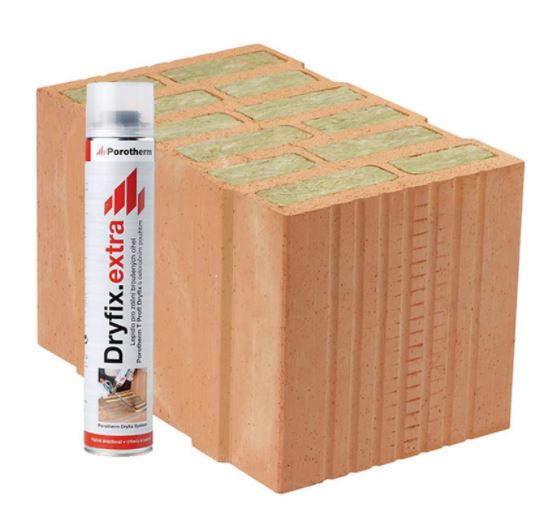 Zdroj: www.wienerberger.cz
Zdroj: Vlastní zpracování
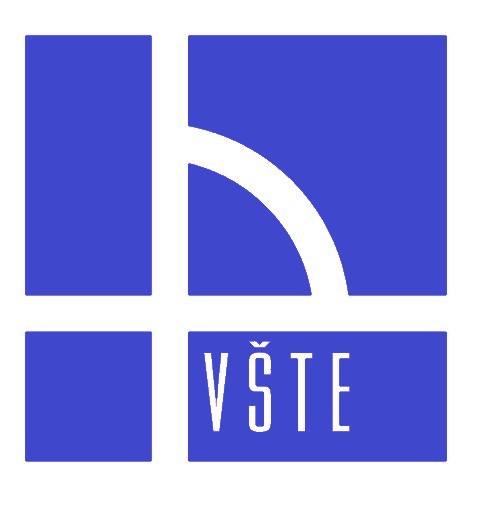 Konstrukční řešení
Podlaha na zemině: PVC laminát











Posouzení: Urec,20 = 0,3 W/m2K> U= 0,148 W/m2K => Vyhovuje
Zdroj: Vlastní zpracování
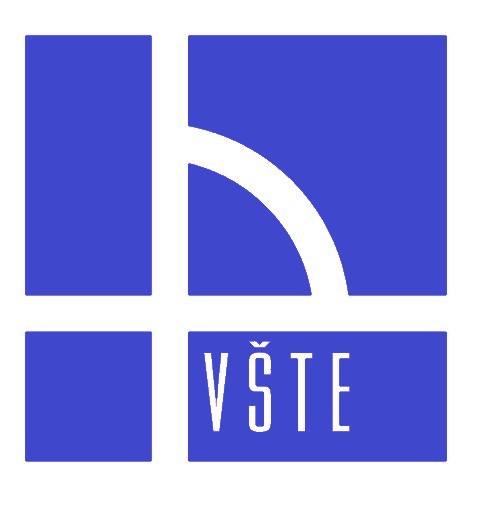 Konstrukční řešení
Střecha: Nad 2.NP – minimální tloušťka izolace








Posouzení: Urec,20 = 0,16 W/m2K> U= 0,110 W/m2K => Vyhovuje
Zdroj: Vlastní zpracování
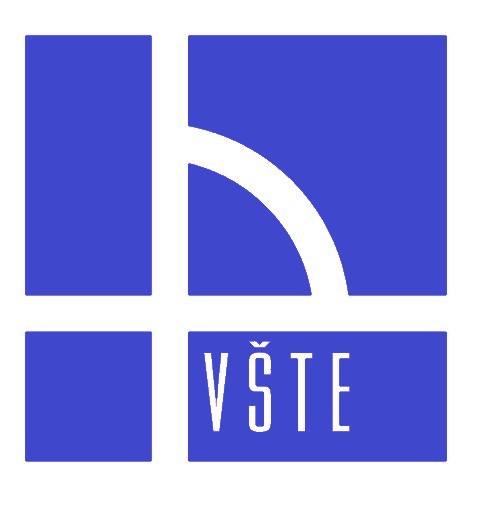 Konstrukční řešení
Střecha: Nad 2.NP – průměrná tloušťka izolace [max. tl. 242 mm]








Posouzení: Urec,20 = 0,16 W/m2K> U= 0,102 W/m2K => Vyhovuje
Zdroj: Vlastní zpracování
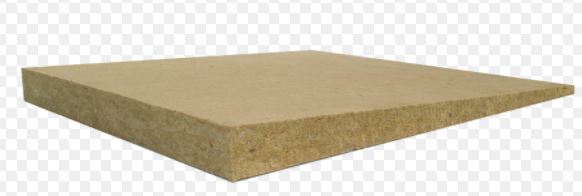 Zdroj: www.knaufinsulation.cz
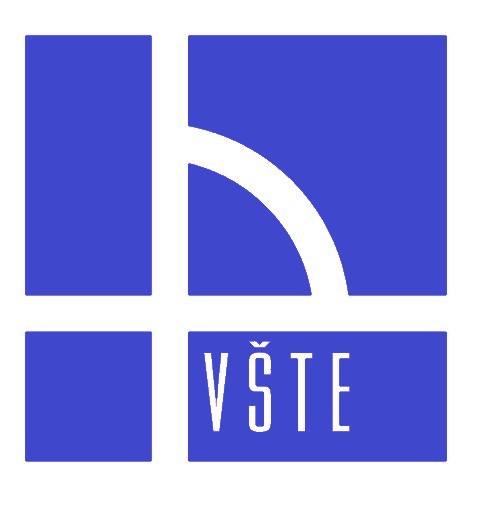 Technologická zařízení
Řízené větrání s rekuperační jednotkou Vaillant VAR 360/4 s tepelnou účinností 92 %
Tepelné čerpadlo země/voda NIBE F1155 o výkonu 6 kW
Součástí je zásobník TV o objemu 180 l
Jako doplňkový zdroj v jednotlivých místností budou folie pro stropní vytápění: ECOFILM C. Tento doplňkový zdroj bude primárně napájen z fotovoltaických panelů.
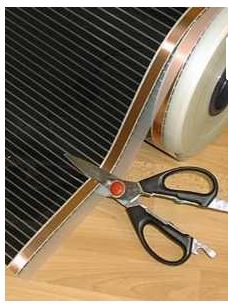 Zdroj: http://www.fenixgroup.cz
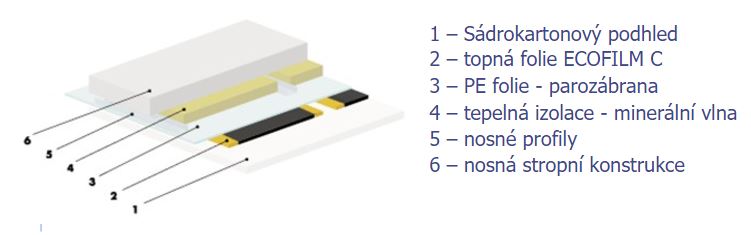 Zdroj: http://www.fenixgroup.cz
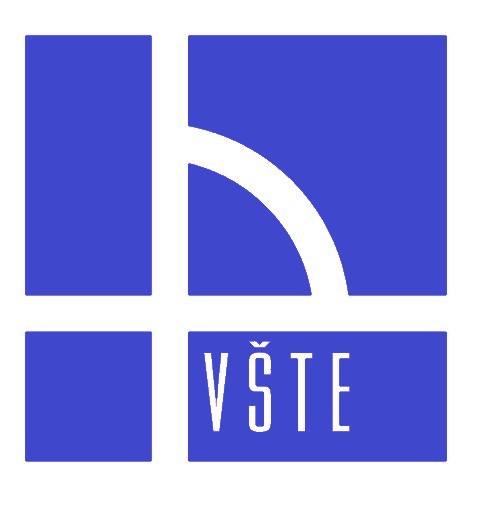 Energetická náročnost budovy
Průměrný součinitel prostupu tepla budovy: 	
pro nízkoenergetické RD... U,em,max: 0,35 W/(m2.K) 				
pro energeticky pasivní RD... U,em,max: 0,22 W/(m2.K) 
průměrný součinitel prostupu tepla U,em: 0,18 W/(m2.K) 
U,em < 0,22 W/(m2K) JE SPLNĚN POŽADAVEK PRO ENERGETICKY PASIVNÍ RD. 
Měrná potřeba tepla na vytápění: 
pro nízkoenergetické RD... E,A,max: 50 kWh/(m2.a) 
pro energeticky pasivní RD... E,A,max: 20 kWh/(m2.a) 
měrná potřeba tepla na vytápění E,A: 28 kWh/(m2.a) 
E,A < 50 kWh/(m2.a) JE SPLNĚN POŽADAVEK PRO NÍZKOENERGETICKÝ RD.
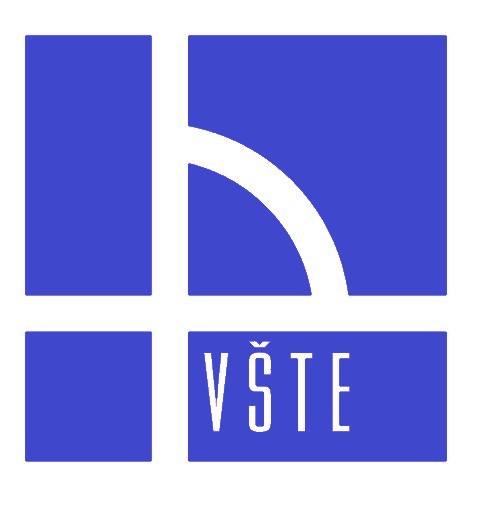 Energetická náročnost budovy
Měrná neobnovitelná primární energie: 
pro energeticky pasivní RD... PE,A,max: 60 kWh/(m2.a) 
měrná neobn. primární energie PE,A: 35 kWh/(m2.a) 
PE,A < 60 kWh/(m2.a) JE SPLNĚN POŽADAVEK PRO ENERGETICKY PASIVNÍ RD. 

Zatřídění rodinného domu: RD 30NE
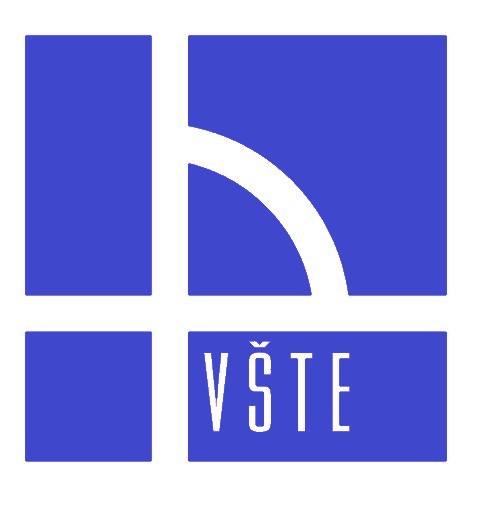 Energetický štítek
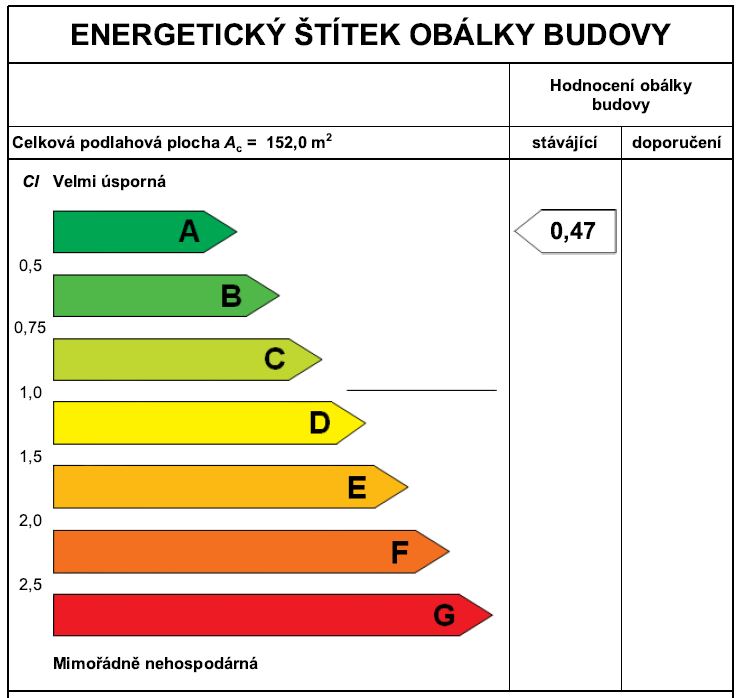 Zdroj: Energie 2015
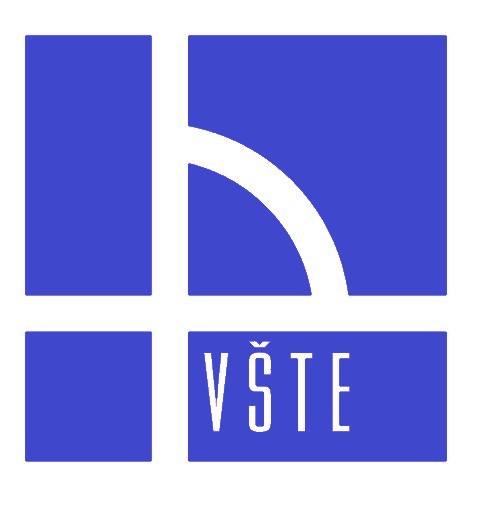 závěr
Splnění tepelně – technických požadavků pro nízkoenergetické budovy
Rodinný dům splňuje požadavky pro nízkoenergetické budovy
Tato práce byla pro mě velmi zajímavá a přínosná
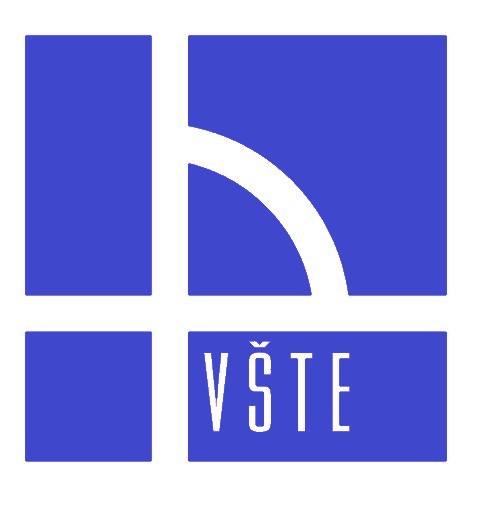 Děkuji za pozornost
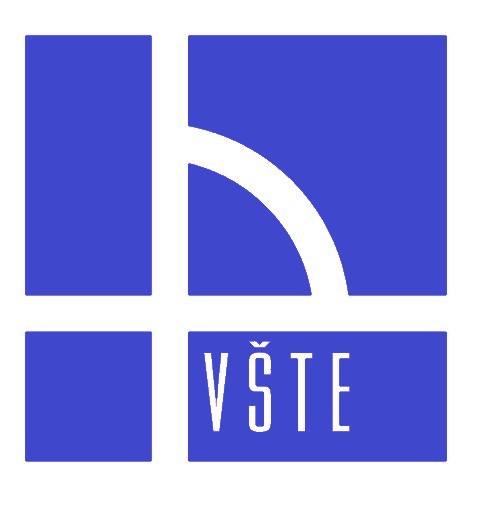 Odpovědi na otázky vedoucího práce
Jaká zemina se předpokládá v místě založení stavby? Respektive jak je zajištěno odvodnění základové spáry?
Jaké jsou zásady pro návrh střešních vpustí a pojistného přepadu? Jaká je minimální vzdálenost střešní vpusti od atiky či jiných konstrukcí vystupujících nad střešní rovinu? 
Z výsledků vyhodnocení energetické náročnosti budovy splňuje navržený objekt požadavky pro nízkoenergetický standard. Jaká opatření by bylo potřeba přijmout, aby objekt splňoval požadavky pro pasivní standard?
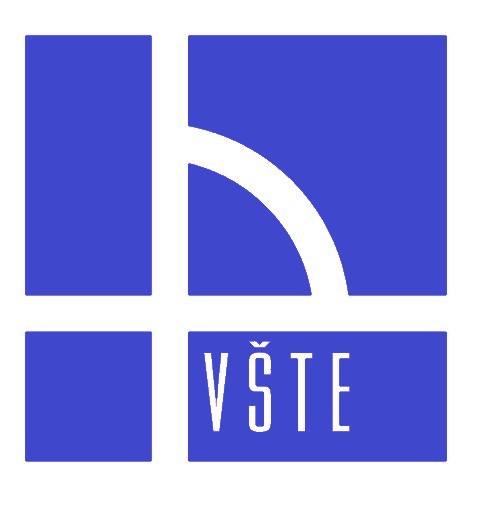 Odpovědi na otázky vedoucího práce
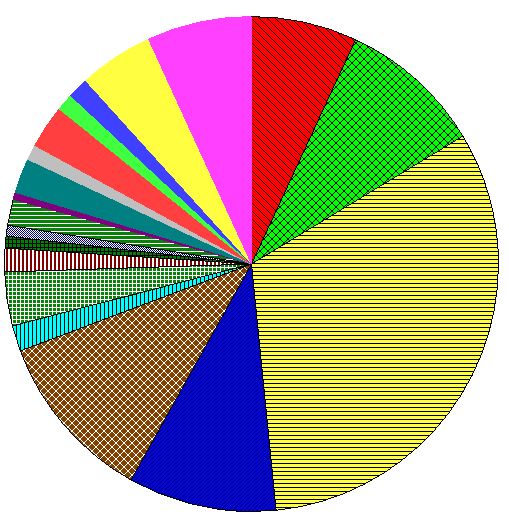 Okna plastová s izolačním dvojsklem s folií Heat Mirror Uw=0,7 W/(m2K)
Obvodová stěna
Dveře vstupní Uw=1,2 W/(m2K)
Podlaha
Zdroj: Energie 2015
Střecha